Ridurre al minimo l'impatto ambientale
Idee per lo sport e l'avventura
Include strumenti digitali!
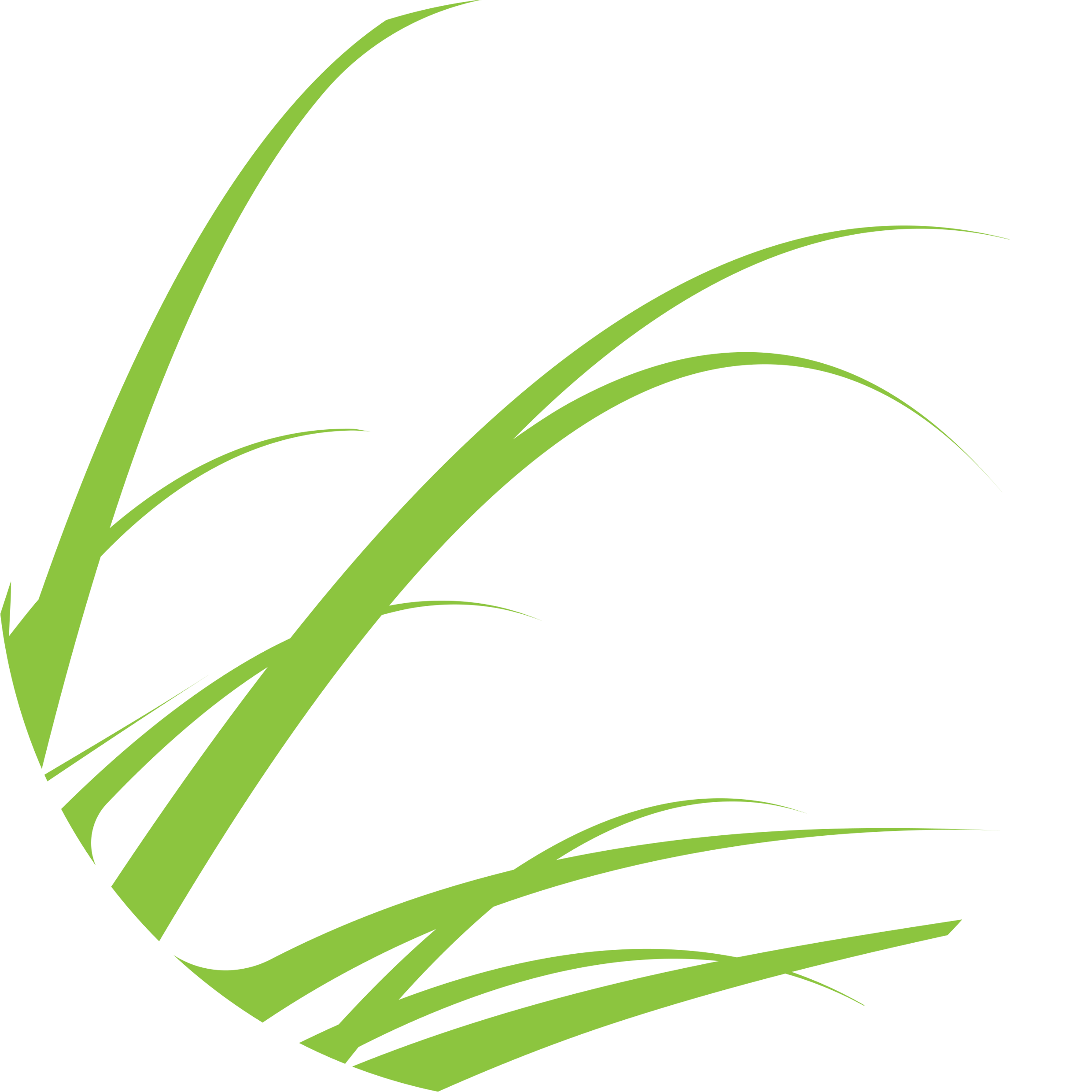 www.ecohealthforyouth.com
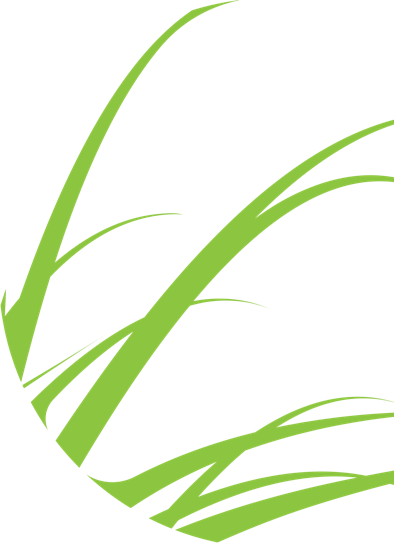 Contenuti
05.12.2024
QUESTIONE 1
Idee per lo sport e l'avventura!
Organizzare tour d'avventura ed escursioni ecologiche
1
Organizzare tour di pulizia in acqua
2
3
Strumenti digitali
www.ecohealthforyouth.eu
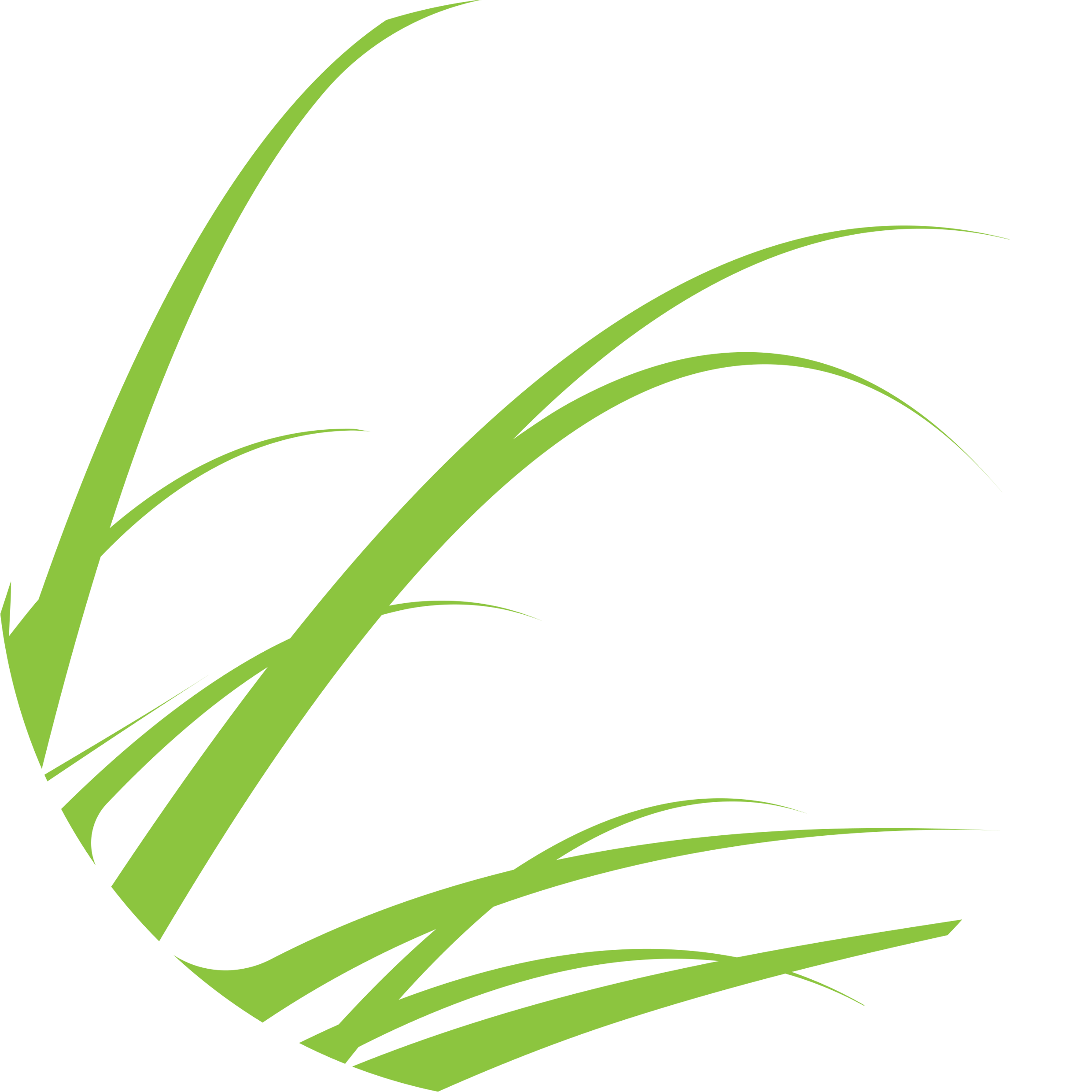 Sport e 
Idee per l'avventura
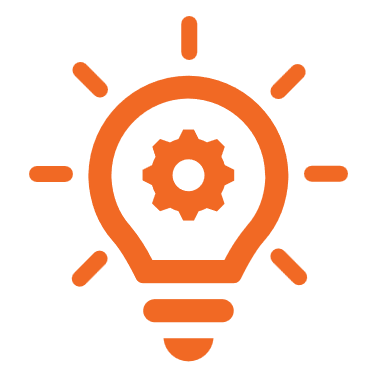 Idea 1
Organizzare tour d'avventura ed escursioni ecologiche
Per attività come l'escursionismo o l'arrampicata, assicuratevi che i partecipanti usino bottiglie d'acqua riutilizzabili, evitino la plastica monouso e seguano i principi del "Leave No Trace" per ridurre l'impatto. Istruire i partecipanti sui principi del "Leave No Trace" e fornire sacchetti per la raccolta dei rifiuti in modo che lungo il percorso possano raccogliere i rifiuti.

Conducono visite guidate che comprendono la pulizia dei rifiuti lungo i sentieri o la piantumazione di alberi autoctoni in aree disboscate.
Educare i partecipanti alla flora e alla fauna locali, sottolineando la conservazione e il rispetto degli ecosistemi.
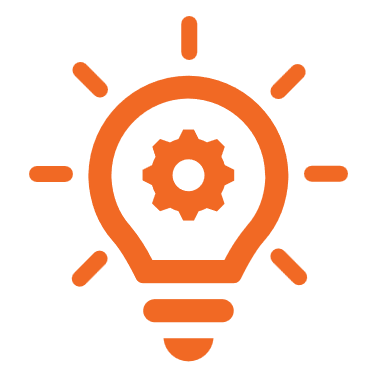 Idea 2
Organizzare tour di pulizia in acqua
Organizzare escursioni in kayak o snorkeling che includano la pulizia della barriera corallina o fornire ai partecipanti sacchetti di rete per raccogliere i rifiuti. Collaborare con gruppi locali di conservazione marina per sensibilizzare sulla salute degli oceani.
Gli strumenti rendono tutto più facile!
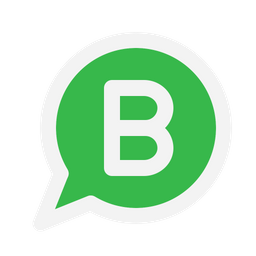 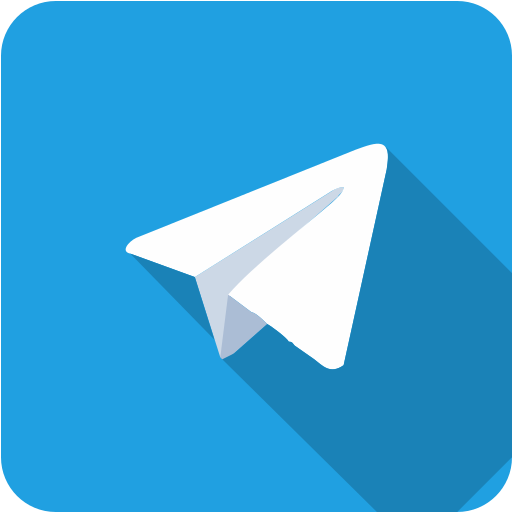 ‹#›
Sport e avventura
Gli strumenti rendono tutto più facile!
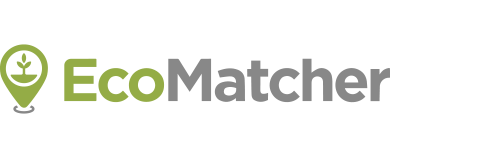 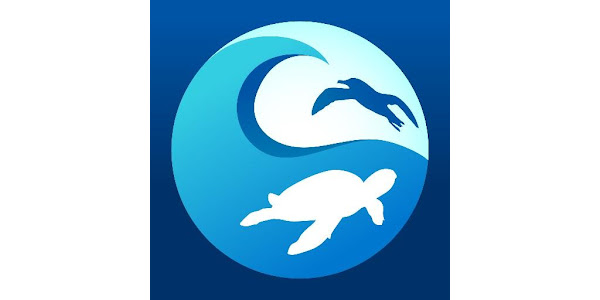 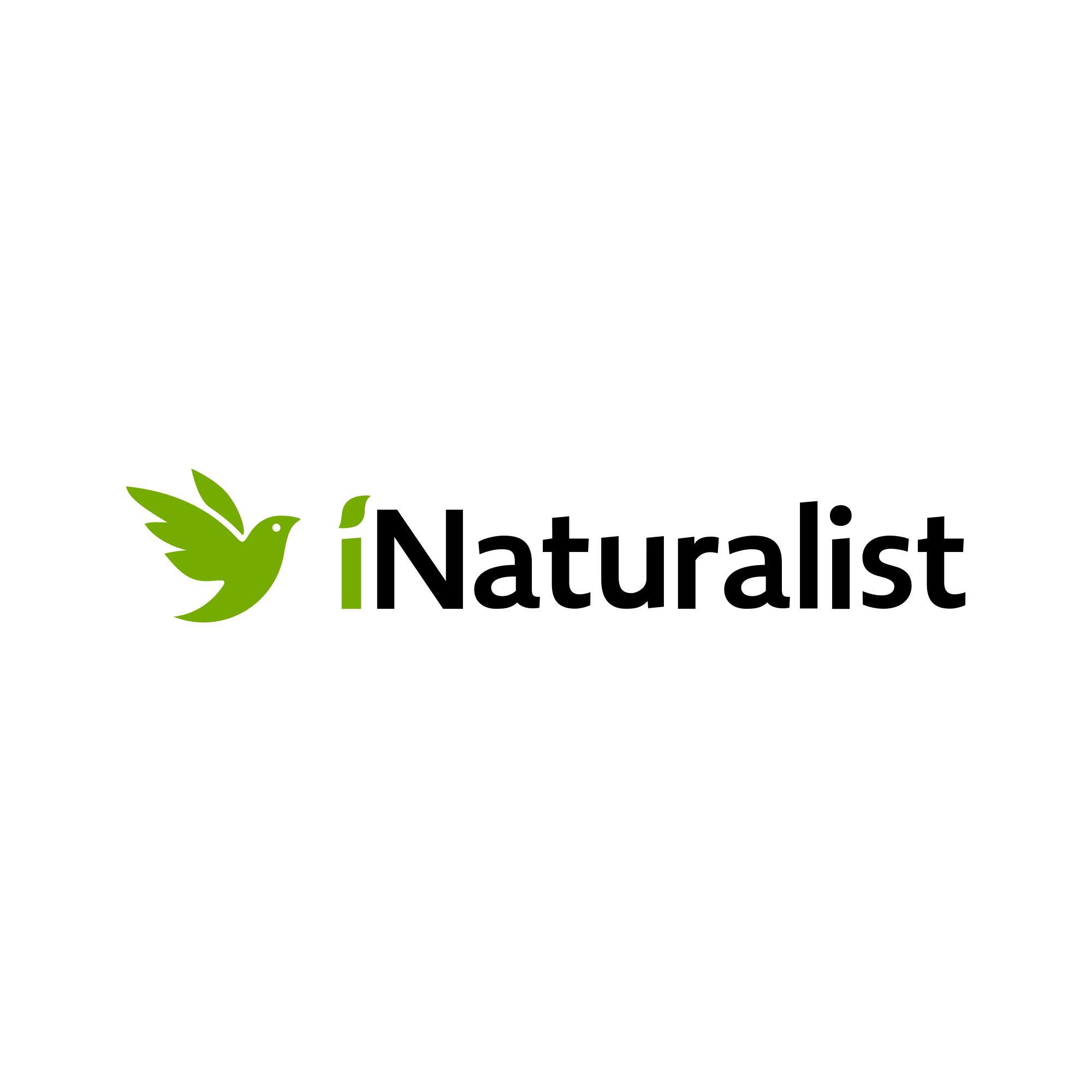 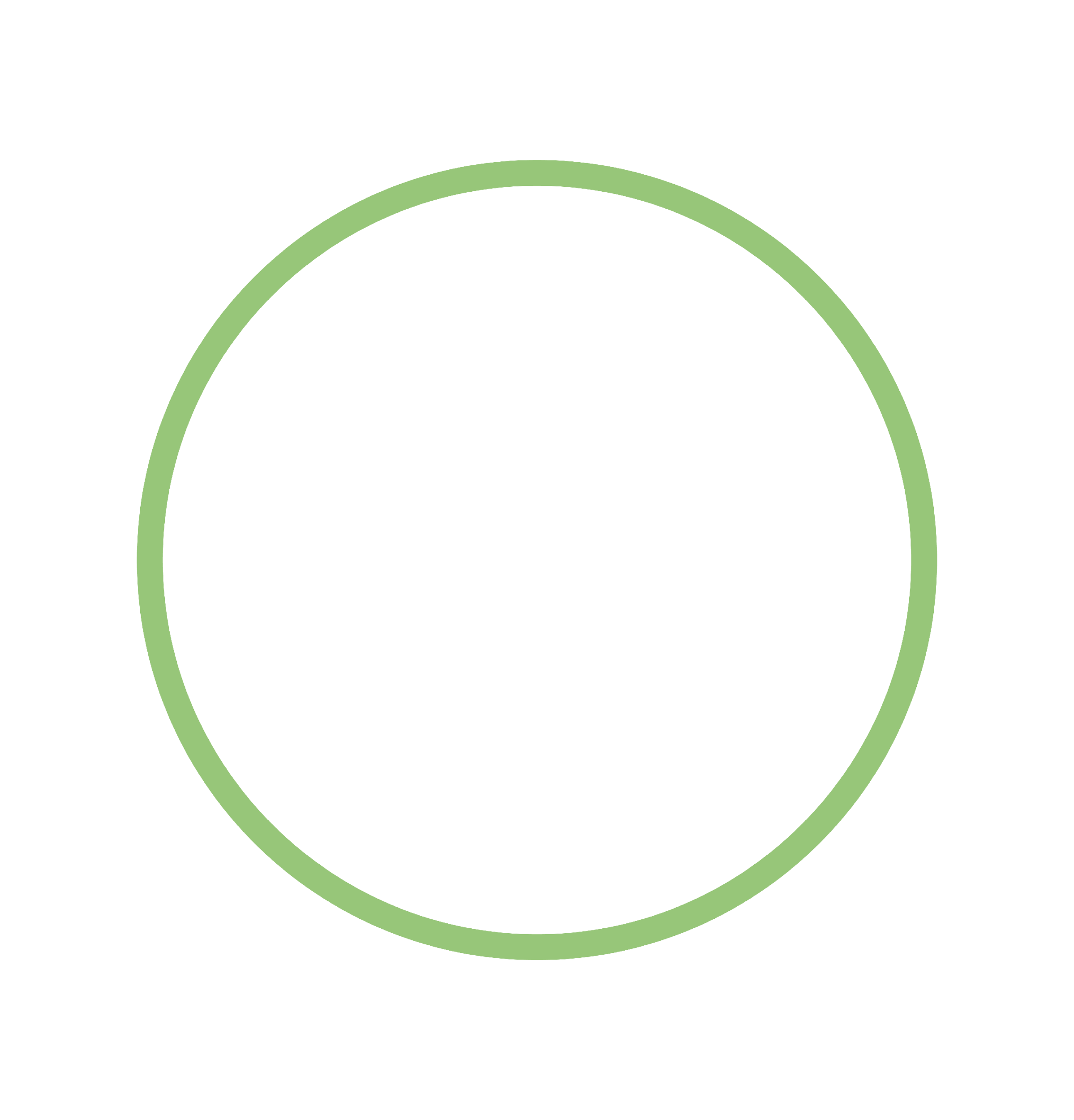 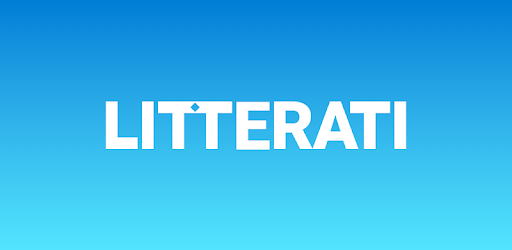 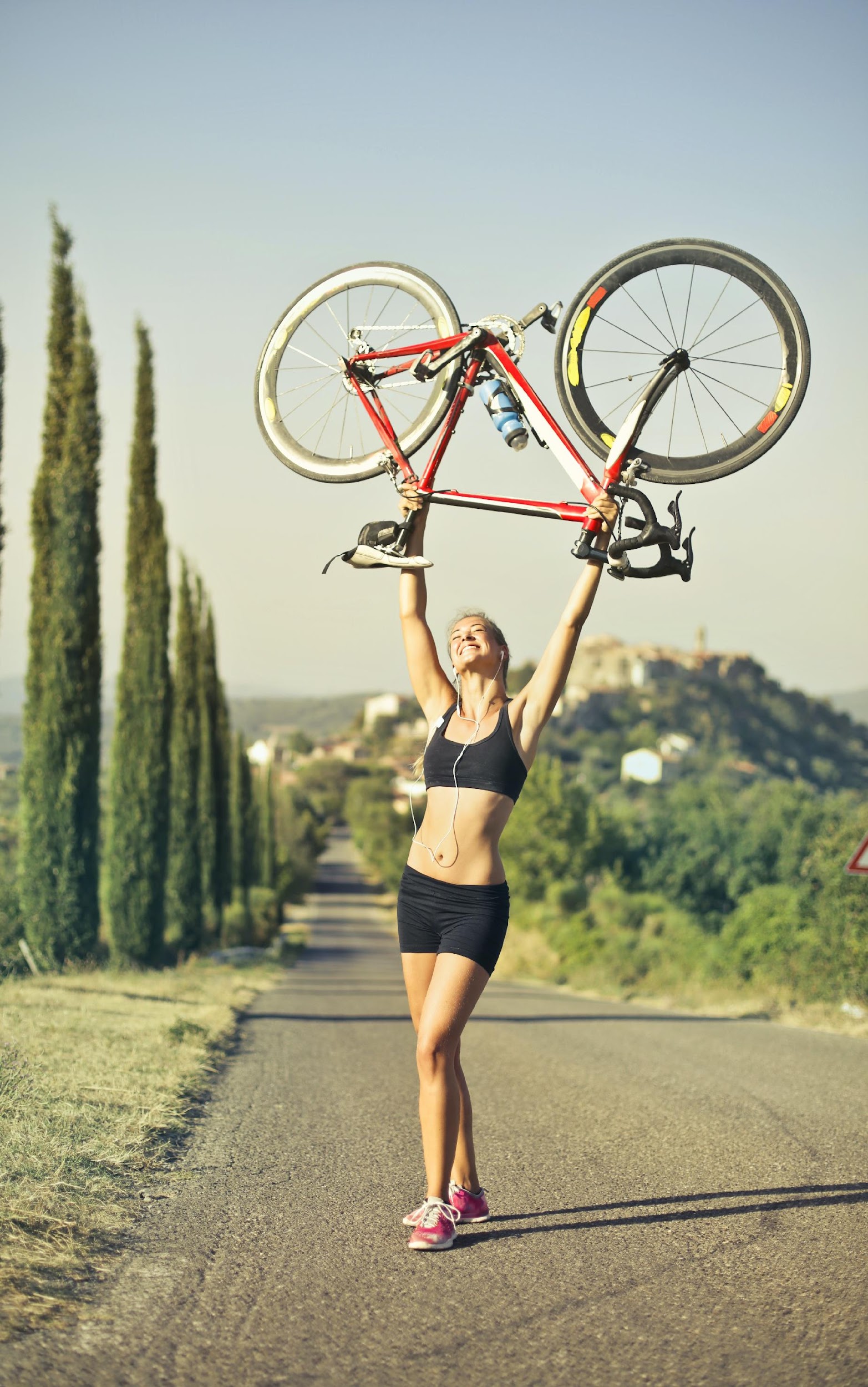 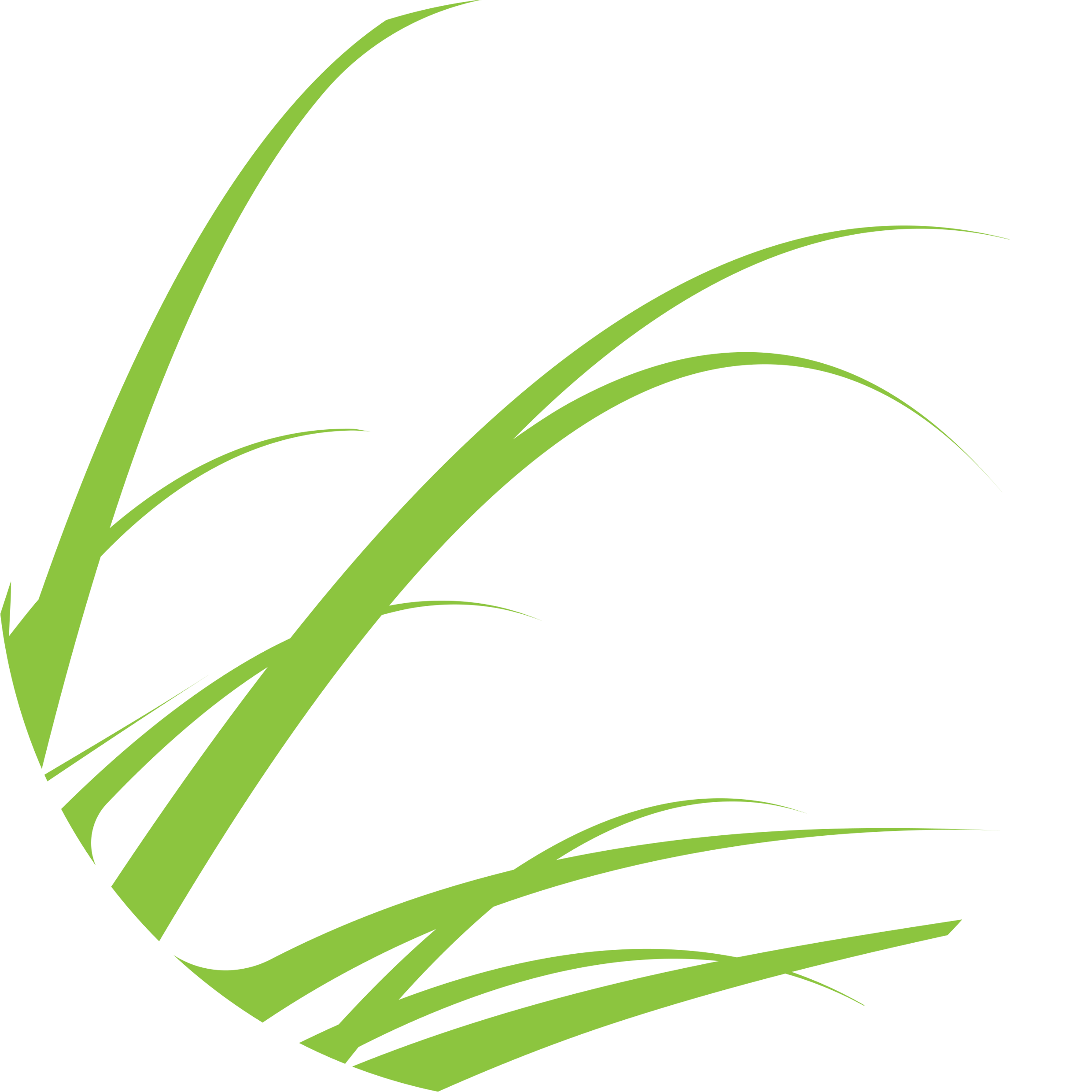 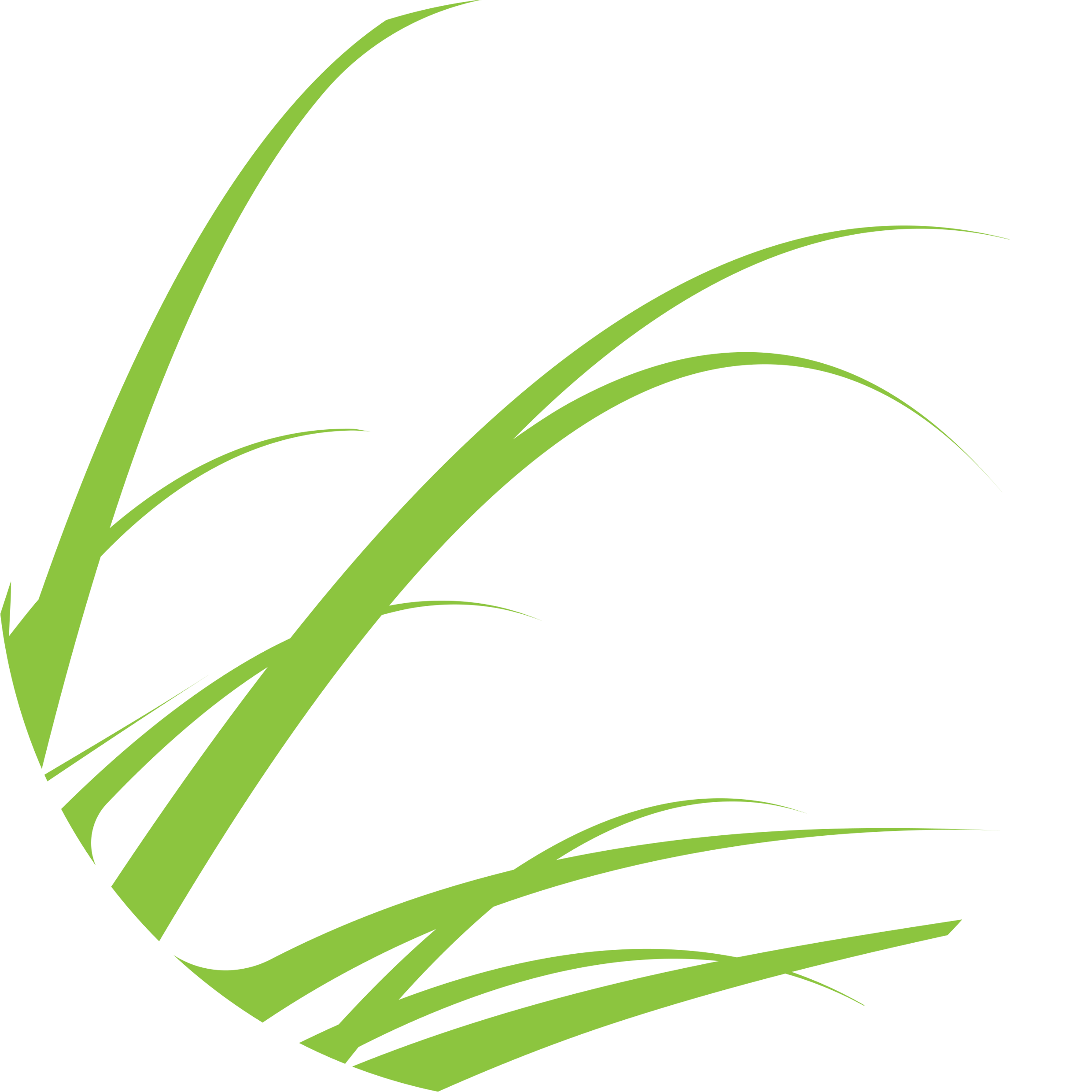 ‹#›
ecohealthforyouth.com
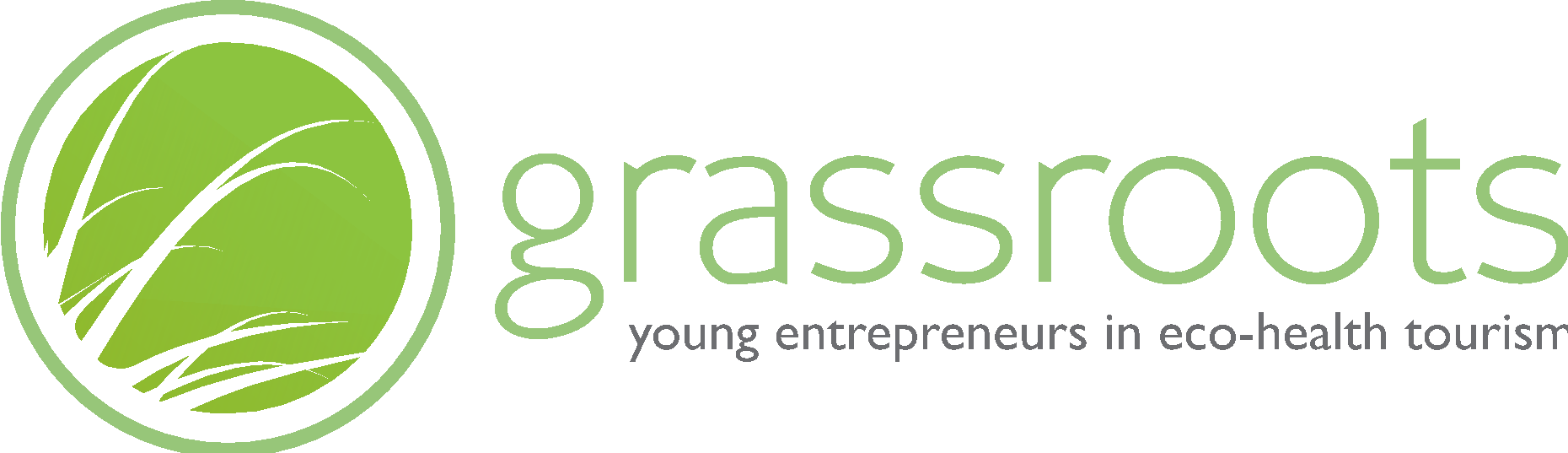 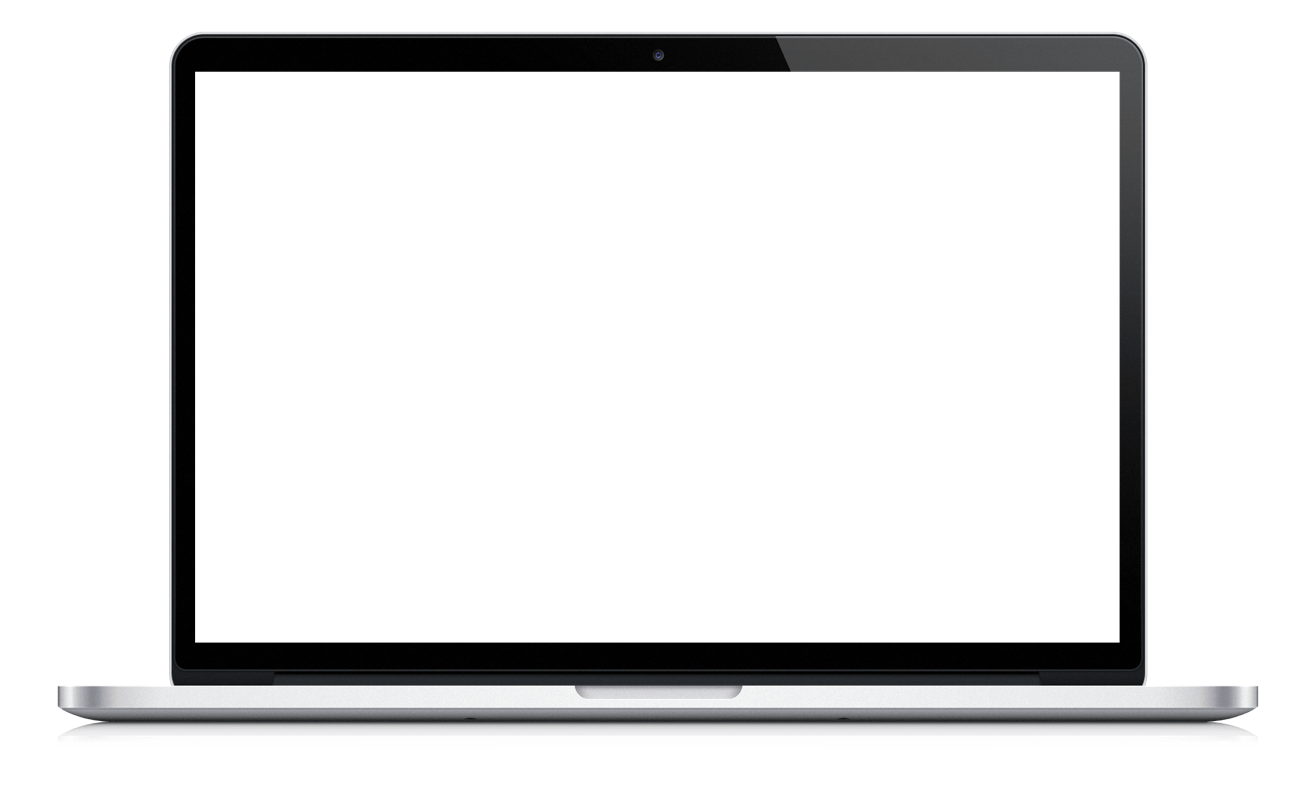 Ben fatto!
Ottimo lavoro di esplorazione di queste idee! Ora è il momento di immergersi, studiare gli strumenti e iniziare a metterli in pratica. Fate il prossimo passo per trasformare la vostra visione in realtà, facendo lavorare questi strumenti per voi. 

Vedi tutti i nostri strumenti ambientali qui
Non dimenticate di collegarvi con noi su...